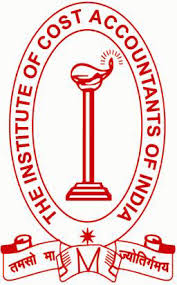 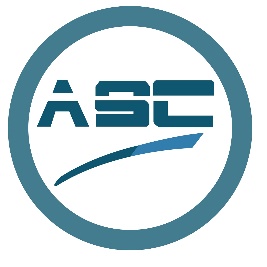 Bankers’ PerspectiveONIBC, 2016PRESENTERDeepak Maini - Insolvency professionalEx GM – Punjab & Sind BankPartner in ASC INSOLVENCY SERVICES LLP IPE registered with IBBI(Part of ASC GROUP)
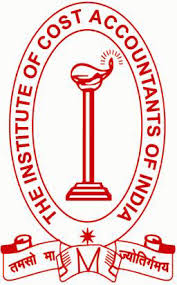 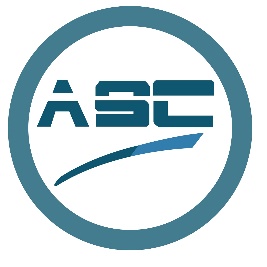 Why Bank’s are hesitant to adopt IBC?
RBI guidelines that all cases referred for CIRP shall have 50% provisioning.
Cases ordered for liquidation under CIRP should have 100% provisions.
Existing provisioning norms of Banks:
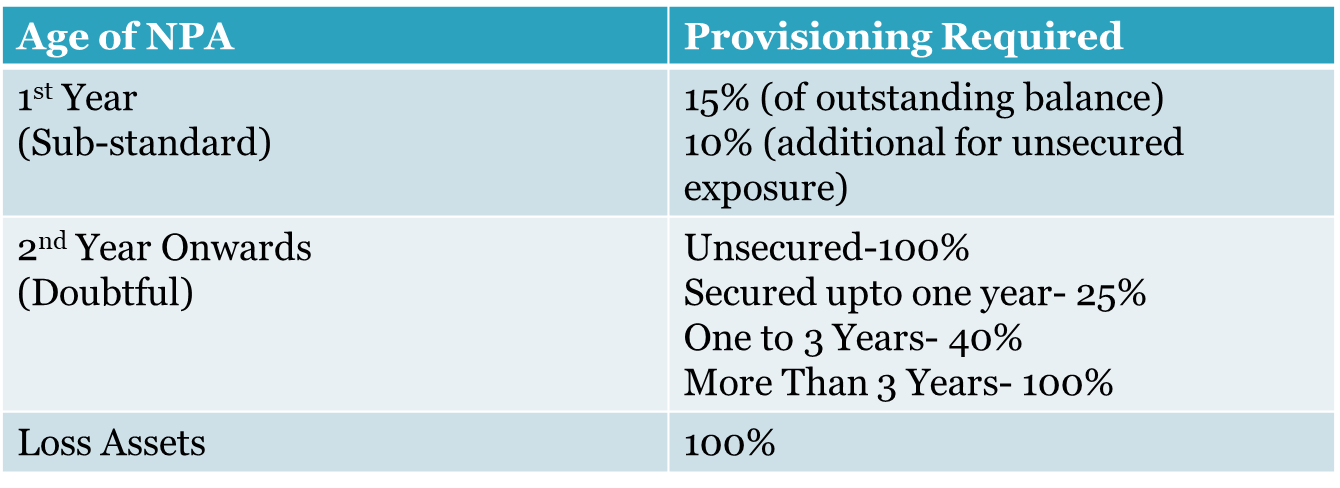 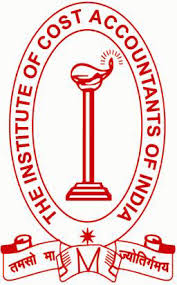 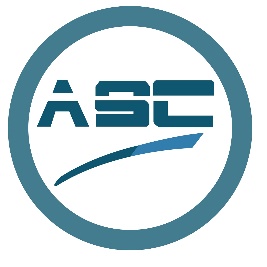 Banks will have challenges in referring secured NPA accounts upto 3 years (1 year substandard + 2 years doubtful) old cases to NCLT because it will call for additional provisioning.
Banks are already facing higher % of stressed assets & incurring losses due to provisioning though they are in operational profit.
Recovery actions in most of NPA cases already initiated under DRT or SARFAESI Act & incurred legal expenses.
Now, after initiating action under DRT/SARFAESI, to file under NCLT/IBC, second round of cost to be incurred by them.
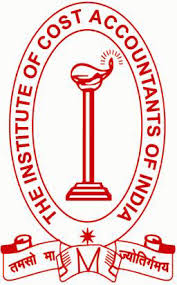 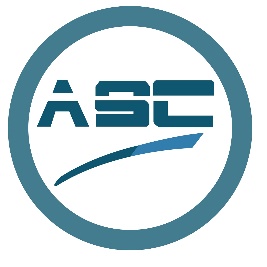 What type of cases Banks can identify for referring to NCLT ?
Secured or partly secured NPA cases which have crossed 2 years or where provisioning are already more than 50%.

Unsecured NPA accounts entering into second year.
Corporate Loans where Consortium Lending or Multiple Financing is done.
					&
   Secured by way of change on company’s assets.
Corporate loans where preferential, extortional, fraudulent transactions and diversion of funds is observed should be referred to NCLT.
Corporate Loans which are backed by strong collaterals of promoters/directors/guarantors can be recovered under DRT or SARFAESI Act & may not be referred to NCLT.
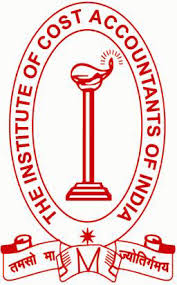 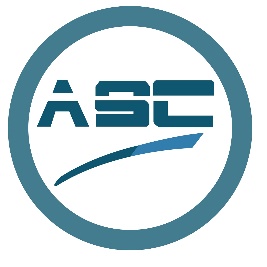 Can Banks avoid IBC & not refer cases to NCLT
If there is default the operational creditor or the corporate debtor itself  can approach NCLT for CIRP
Recently, class of creditors have been added – Allottees ( Home Buyers & Commercial Space) as Financial Creditors, they can move NCLT.
In such cases the Banks or Financial Creditors have to file their claims even though CIRP has not been initiated by them.
They have to act as COC as per the IBC and participate in CIRP.
Thus, Banks can’t take an infinite stand not to refer the cases to NCLT.
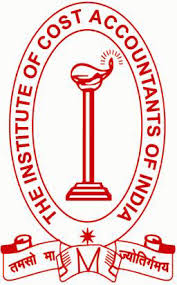 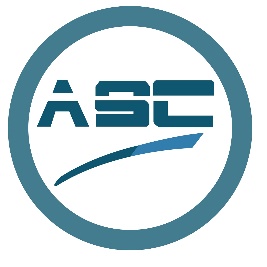 Challenges in adoption of IBC at Bank Zonal/Regional offices and Branches in particular
Corporate loans accounts showing signs are insolvency
Urban branches of Banks would mostly have Corporate Accounts showing insolvent tendencies.
Though guidelines have been issued by Head Offices- for branches to follow, but branch staff specially public sector is over occupied to read & note them.
Large corporate branches do have NCLT desks, but staff of other major branches have to handle it along with other tasks.
Frequent interactions, seminars or one day training modules of NCLT should be held, and staff should be made aware of IBC provisions & Bank’s guidelines.
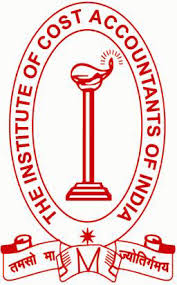 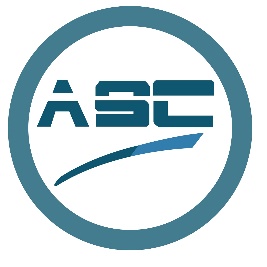 Major Involvement of Bankers in matters & Decision Making during CIRP
Appointment of IRP & RP
		- Calling EOI (Technical & Financial Bids)
		- Technical Qualifications- How many cases handled as CIRP?
				           - How many resolution plans achieved?
				           - How many went for Liquidation?
				           -Whether backed by Insolvency Professional Entity?
				           - IT Infrastructure & Board rooms, VC faculty
				           - Who are in the core team of IRP/IP?
				           - Domain Experts available
				           - Consultants available
		- Financial Bid- IRP Period- Professional Fees of IRP for IRP period 
				            - Industry Expert required to be engaged costs
				            - Manager required to run day to day operations
				            - Chartered Accountants required for accounting purposes
				            - IT experts during IRP
			        - RP Period- CoC deliberates the requirement, negotiates the fess, fixes it.
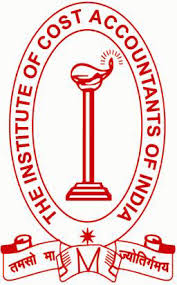 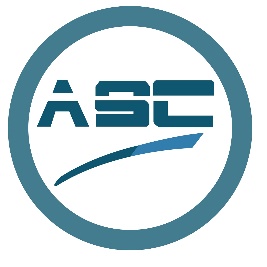 Interim Finance (IF)
Required to run to concern - if cash flows are not sufficient
Best situation is if secured FCs themselves come up & offer IF at reasonable terms.
This will avoid time consumed in creation & registration of charge, will avoid days. Otherwise, any outsider ready to finance may ask for Charge registration.

Information Memorandum
To do in-depth examination of IM to understand size & scale of insolvency
There may be new found facts which were not in the knowledge of Bankers through they had given finance to the Corporate Debtor.
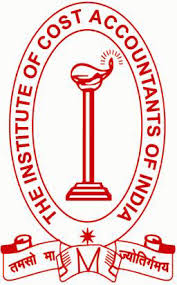 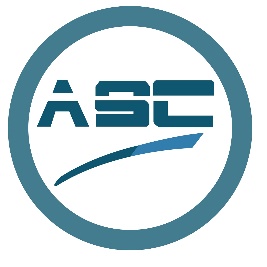 Finalizing Eligibility of Prospective Resolution Applicants (PRAs) under Expression of Interest
What should be eligibility criteria fixed for PRA?
Their Net worth, experience, cash or cash equivalent availability
Whether consortium of PRAs to be permitted as PRAs, if yes what will be eligibility criteria for them
Evaluation Matrix
It’s a matrix through which various RPs are compared & evaluated.
Quantitative Parameters - Upfront Cash recovery, NPV of Continuing Portion of Debt, Term of continuing portion of 			              debt, 
		           - Interest rate offered, Equity upside/right of recompense/position additives of existing lenders
		           - Fresh Equity infusion and its time period, How interest of all stake holders addressed				
Qualitative Parameters - Experience of Resolution Applicant, Promoter group track record in honoring debt 			           commitments & in turning around distressed entities
		        - Record of regulatory compliances, financial strength for the RA and group
		        - External Credit Rating (of flagship company), RA’s group specialization in any industry segment
		        - Availability of additional collateral security and personal/ corporate guarantee & value thereof 
What should be mix of such parameters, weightage between Quantitative or Qualitative (say 70:30 or 80:30)
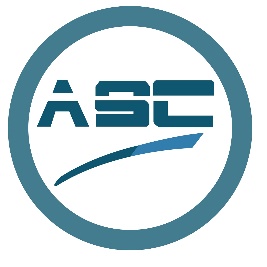 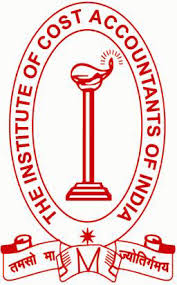 Examination of feasibility & Viability {section: 30(4)}
Primary responsibility cast upon COC
Bankers are sufficiently trained to do this, should n’t be problem for them
Look at the cash flows, whether reasonable chance of achieving them, compare it with unit of same size in same Industry, Are cash flow not over stated?
But proper reason & justification have to be recorded.
Extension of CIRP Period
Prerogative  of COC
Reason why 180 days were in-sufficient are to be recorded.
Direction by COC to RP to request NCLT.
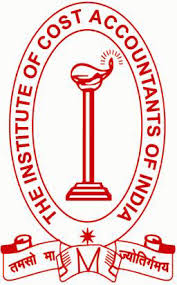 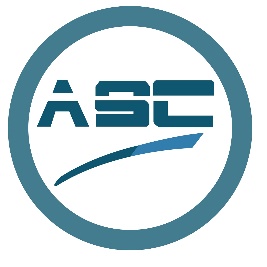 Negotiations with PRAs for modifications, amendment in the RP
Presentation of RP by PRAs before COC
Can ask for modification & amendments in plans.
Can also negotiate.
 Finalize a plan
Approval of Resolution Plan
COC to evaluate RPs strictly as EM to identify best RP, and may approve with such modification – as it deems fit.
COC to record for approving or rejecting CIRP.
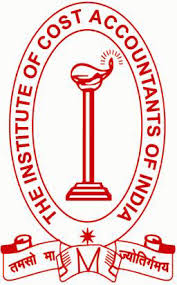 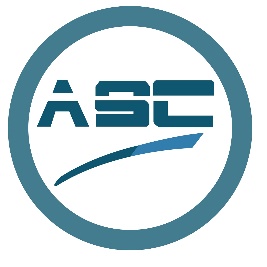 IBBI – Circular – Dated- 10/08/2018
“ IRP/RP is directed that he shall in every notice of CoC meeting- require that they must be represented in CoC by such persons who are competent & authorized to take decisions on the spot without deferring decisions for want of any internal approval from FCs.”

Voting Committee 
Regulation- 25 (3)- The resolution professional shall take vote of members of CoC present in the meeting, on items listed for voting after discussion.
Regulation- 25 (4)- At conclusion of meeting, Professional shall announce decisions taken, members who voted for or against, or abstained.
Regulation- 25 (5) (2)- Seek a vote of members who did not vote – by electronic voting systems.
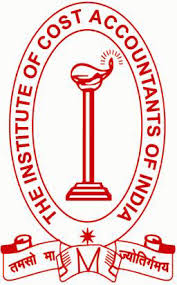 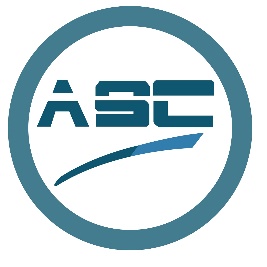 Co-operation between IRP/RP & CoC
The tendency of Bankers to negotiate fees of IRP/RP very hard.
They must appreciate that IRP/RP- is to act CEO of a troubled company.
Logically professional fees of IRP/RP showed be equal to what CEO is drawing 
It runs into crores, when promoters were in control
But Bankers negotiate it 2-3 Lacs, including cost for team of IRP
Having understood the quality & quantum of work bankers should be reasonable so that fees doesn’t become unviable for IRP/RP
In return, RP will feel motivated to get best Resolution Plan, with least hair cuts for Bankers.
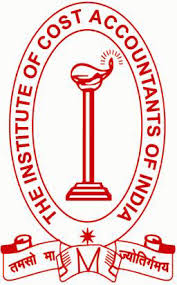 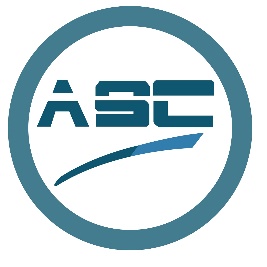 Advantages to Banks/Country
In DRT or SARFAESI, the proceedings are without any time limit & the cases are dragging over the years.
However, under IBC maximum time permitted under CIRP is 270 days (180 days original time + 90 days extension only once at the recommendations of COC)
For liquidation maximum time to liquidate the assets stipulated under IBC is two years, where as earlier under Official Liquidator’s regime it used to take even decades.
Insolvency Professional is an individual and NCLT appointed officer, will act & follow time lines, close the cases to earn his professional fees in time.
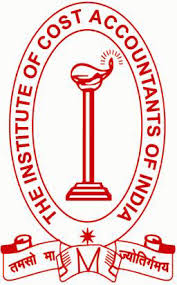 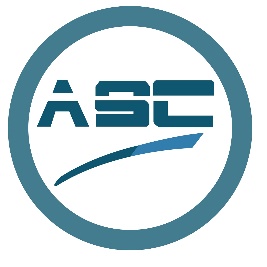 Cont.
Under existing system Bank’s find it difficult to do one time settlement (OTS), because of fears of CVC/CBI.
Adoption of IBC by Banks is a fore warning to recalcitrant future borrowers, who would know in advance “Debtor in Possession” to “Control with COC” Concept.
However, resolution plan stipulating any haircuts for Bankers, if any, will be invited & got prepared from proposed resolution applicant through open tendering process by the insolvency professionals, which will be finally approved by NCLT
There are also provisions for appeal against the NCLT orders.
Thus, Bank officials will feel free and will not be afraid of taking decisions in COC because fear of CVC/CBI.
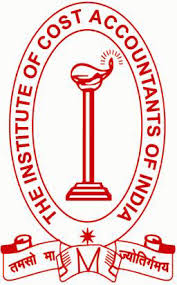 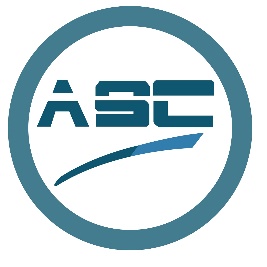 Cont.
The earliest a corporate is referred for CIRP, the enterprise value can be retained or enhanced because delays will lead to deterioration of assets.
Under IBC, resolution of cases or liquidation provides easy  exit route to investors.
Thus, it has enhanced ranking in ease of doing business in India from 130 to 100.
In the long run we expect more foreign funds or FDI & FII coming to India to invest because of adopting IBC in India.
If Banks are looking at IBC as a recovery mechanism & not at resolution of Corporates, it will not be good for economy.
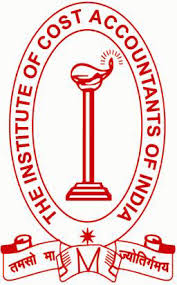 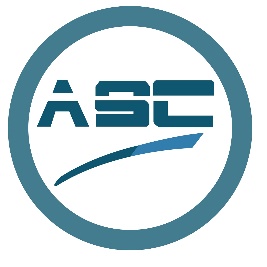 What activities to watch & how?
Each bank must ready teams at HO/ZO/RO level to watch the public announcements in respect of any loan account in their books.
Lodge claim with the IRP on the prescribed form (Form-C) alongwith proofs within stipulated time.
Be part of COC, attend meetings with full preparation, have suitable powers to convey decisions at the COC meetings.
IBBI circular dated: 12/08/2018 – to be complied with.
Fees of IRP/RP to be finalized/approved by COC.
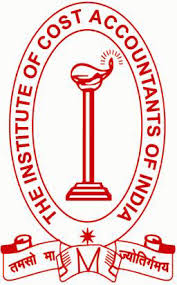 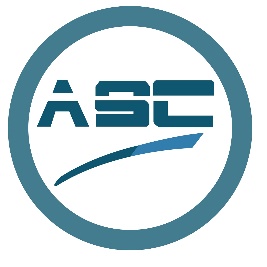 ABOUT US
Way back in 1995, with Alok Sinhal & Co., a CA firm started serving it’s clients with a limited scope of services and with two persons. Over the years, it emerged as a consulting group in the name of ASC Group while adding a new service vertical every year providing plethora of services by continuous professional development and hiring new and experienced staff for the required professional expertise.
At present, ASC group is a team of 270+ people and 5 locations of it’s own and 46 associate teams to look after PAN India compliances of it’s clients on a continuous basis. 
In a span of 22 years, ASC group has built different dedicated teams for different expertise areas. ASC has managed to create departmentalization for different expertise areas by creating separate teams for the clients for their tailor made requirements.
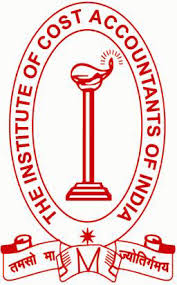 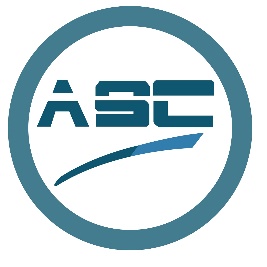 CONTACT US
Delhi Office:
73, National Park, Lajpat Nagar IV,
New Delhi -110024(INDIA)
Tel: +91-11-41729056/7
       +91-11-41601289
Head Office
Noida:
C -106, Sector 2, Noida-201301
Tel: +91-120 4354696
Mumbai:
12A/401, Farm Society,
Koparkhairne – 400709
Tel: +91-9022131399
Gurgaon:
605 Suncity Business Tower 
Golf Course Road, Sector 54,
Gurgaon, Haryana - 122002
Tel: +91-1124-4245110/116
Branch Office
New York:
303,5th Avenue Suite 1007,
New York, NY 10016
Singapore:
#10-09 High Street Centre 
1 North Bridge Road
Singapore-179094
International Branch
THANK YOU
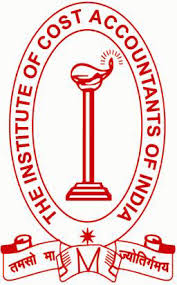 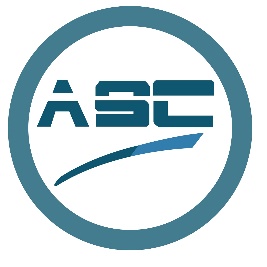 .